Non-Cognitive Predictors of Student Success:A Predictive Validity Comparison Between Domestic and International Students
Understanding Perspectives of Surrogate Decision Makers of Patients who Received Tracheostomies for Prolonged Mechanical Ventilation
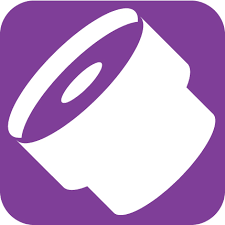 To describe surrogates’ experiences and needs during tracheostomy decision-making processes for PMV & how perspectives may change over time.
Up to 25 surrogate interviews
Data collection
Patient medical record review:
-demographics
-illness severity
-clinical courses for experience maps
Surrogate survey:
-demographics
-education
-social context
-religiosity/spirituality
-physician trust
-decisional regret
AC Moale, BJ McVerry, LP Scheunemann, AC Zemke, JC Chang
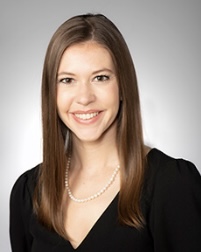 Who I am:
Amanda Moale, MD
Pulmonary and Critical Care Medicine Fellow
INTRO
People who receive tracheostomies for prolonged mechanical ventilation (PMV) have high mortality, poor patient centered outcomes & high resource utilization.
Little is known about how their surrogates make decisions to pursue tracheostomy.

METHODS

 

N = up to 25
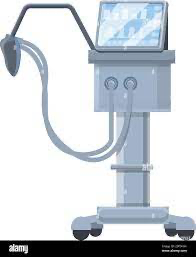 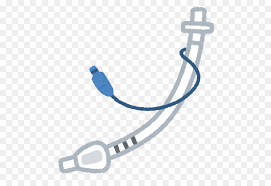 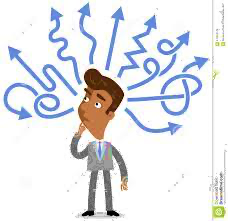 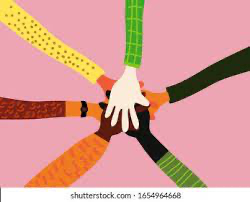 Qualitative content analysis
Inclusion: Adult, surrogate decision makers of critically ill patients who received a tracheostomy for persistent respiratory failure after acute illness.

Exclusion: surrogates of patients who received an emergent tracheostomy, lung transplant patents & head/neck surgery patients
Surrogates will also participate in a follow up interview to describe how perspectives may have changed over time.
Questions to audience:
What else would you ask?
How have you seen qualitative content analysis most effectively applied?
Next steps:
Interventions aimed at improving the decision-making process, and available resources and support for surrogates.
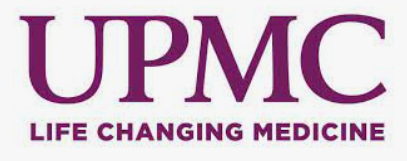 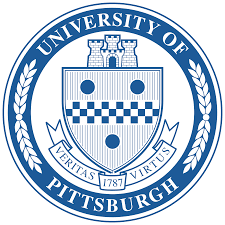 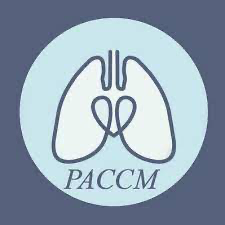 More thoughts or questions?
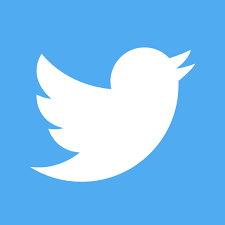 moaleac@upmc.edu
@AmandaMoale
[Speaker Notes: Notes:
In Powerpoint, click View > Guides
Keep text within gutter guides.
Author list: Don’t split names onto two lines (e.g., “Jimmy [break] Smith”). If that happens, use a new line, unless you need the space. Bold the first names of anybody who’s presenting in person.
Intro/methods/result: Do not drop below font size 28, but if you have extra space, jack up the font size until the space is full.
Do not use color in the sidebars except in graphs/figures. It’ll pull attention from the center and slow interpretation for passersby.]